PERFIL DA TURMA
(49 respostas)
Ano previsto para formatura
(67%)
(31%)
(2%)
PERFIL DA TURMA
(49 respostas)
Em que tipo de empresa pretende desenvolver sua carreira:
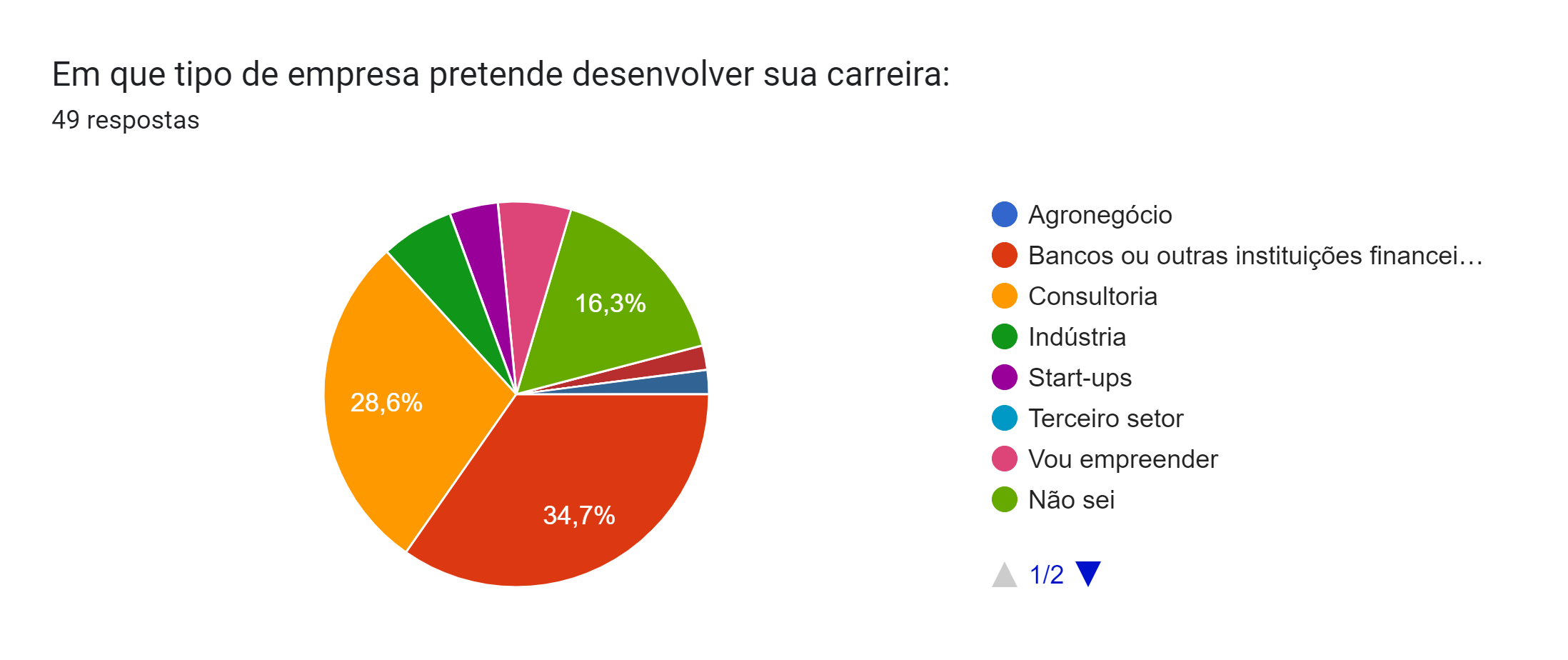 Não sei
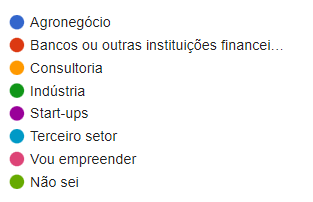 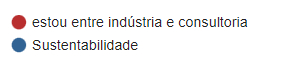 Consultoria
Bancos e outras instituições financeiras
PERFIL DA TURMA
(49 respostas)
Está fazendo estágio?
PERFIL DA TURMA
(19 respostas)
Se está fazendo estágio, informe em qual tipo de empresa:
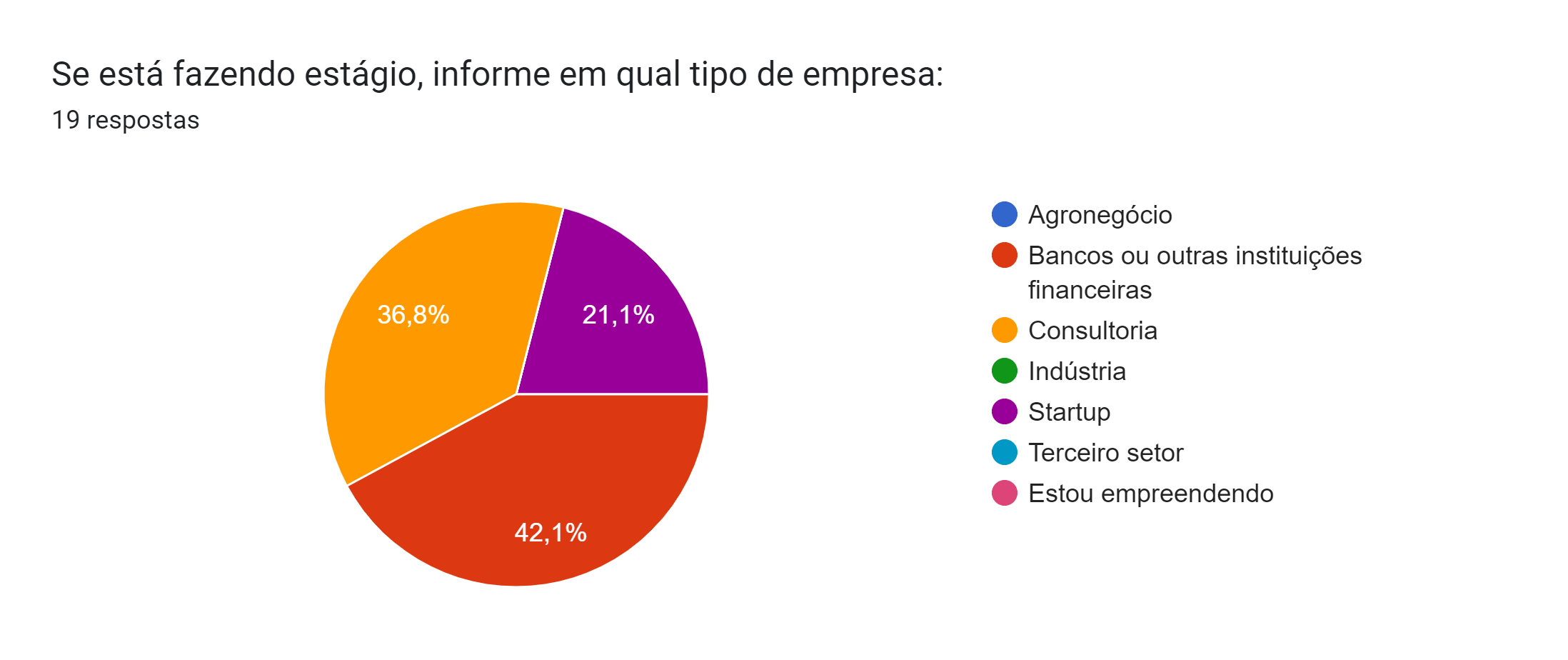 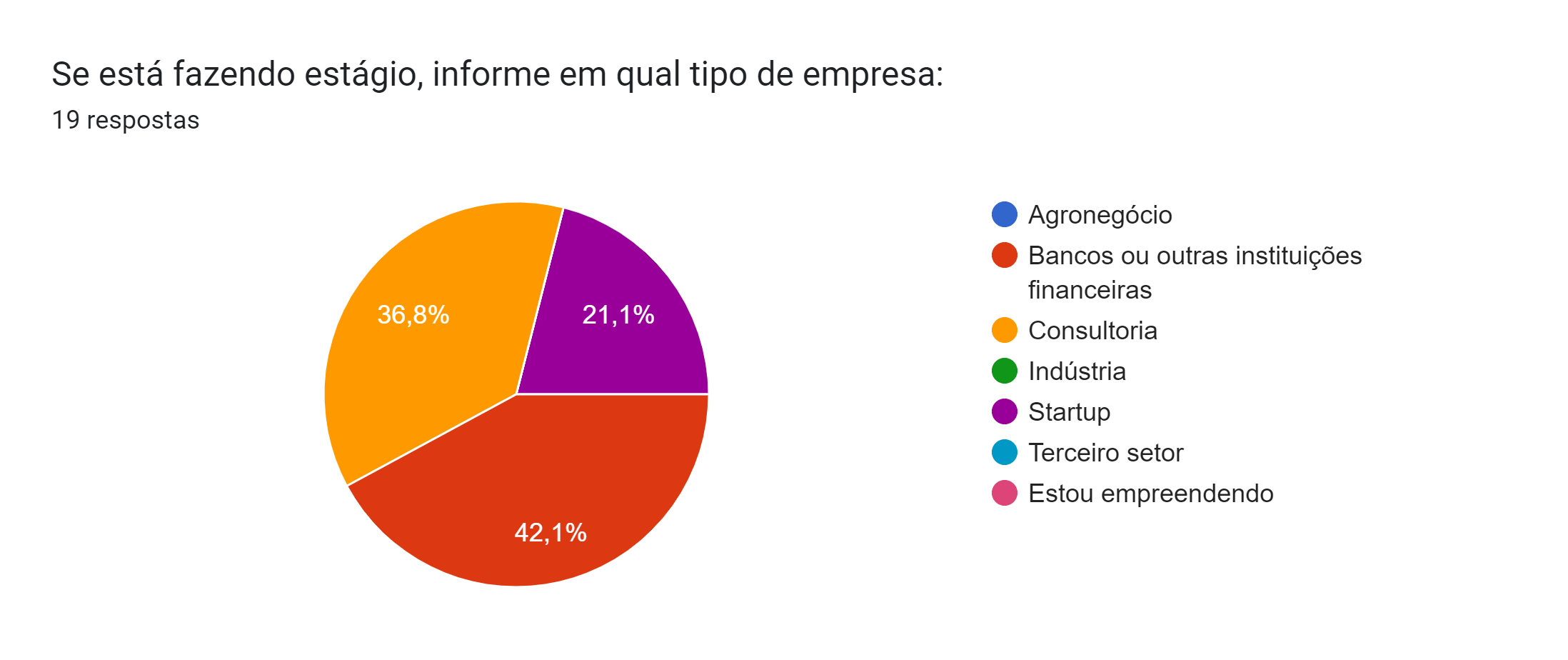 PERFIL DA TURMA
(49 respostas)
Competências mais importantes para a empresa
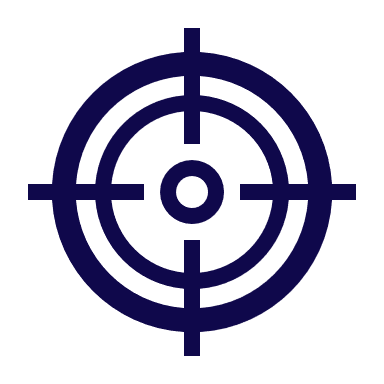 Visão estratégica
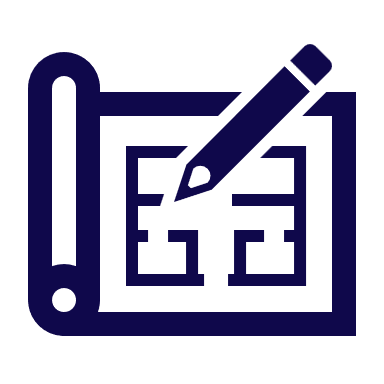 Capacidade de planejamento
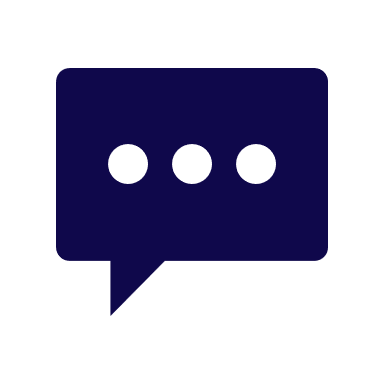 Comunicação / argumentação
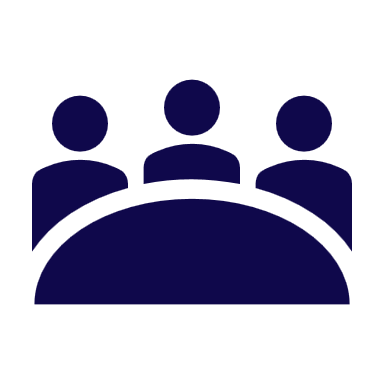 Trabalho em equipe
PERFIL DA TURMA
(49 respostas)
Competências mais desenvolvidas pelo aluno
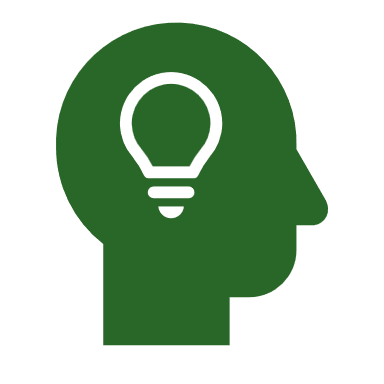 Capacidade de autoaprendizagem
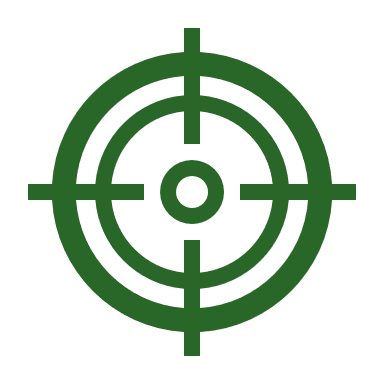 Visão estratégica
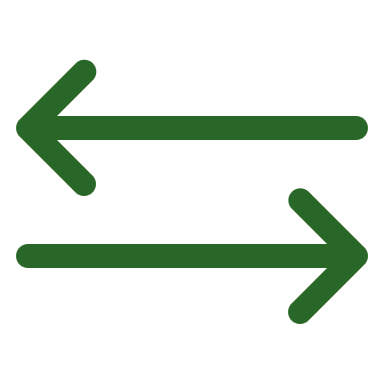 Capacidade de adaptação / flexibilidade
PERFIL DA TURMA
(32 respostas)
Atividades extracurriculares
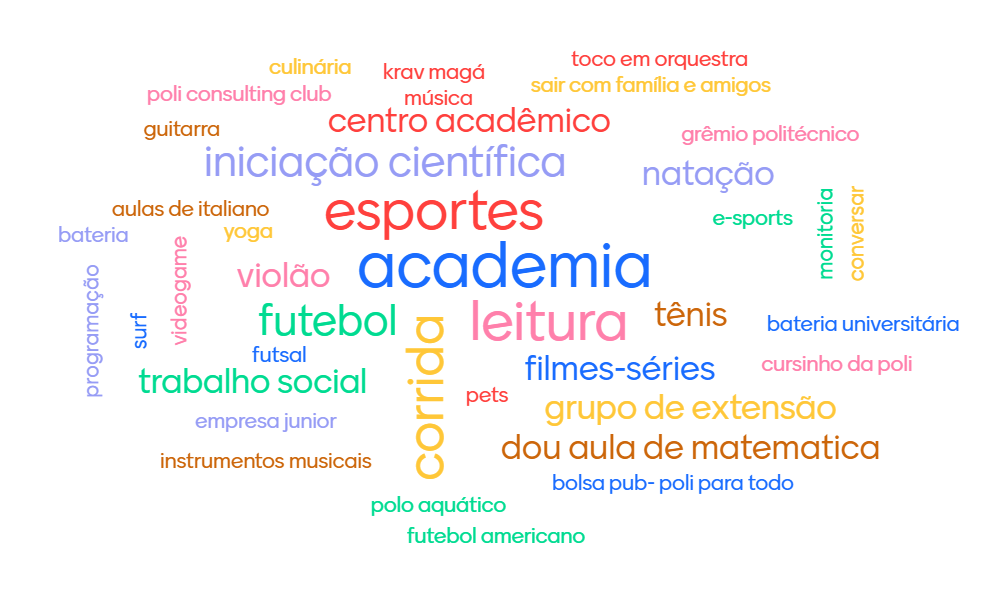